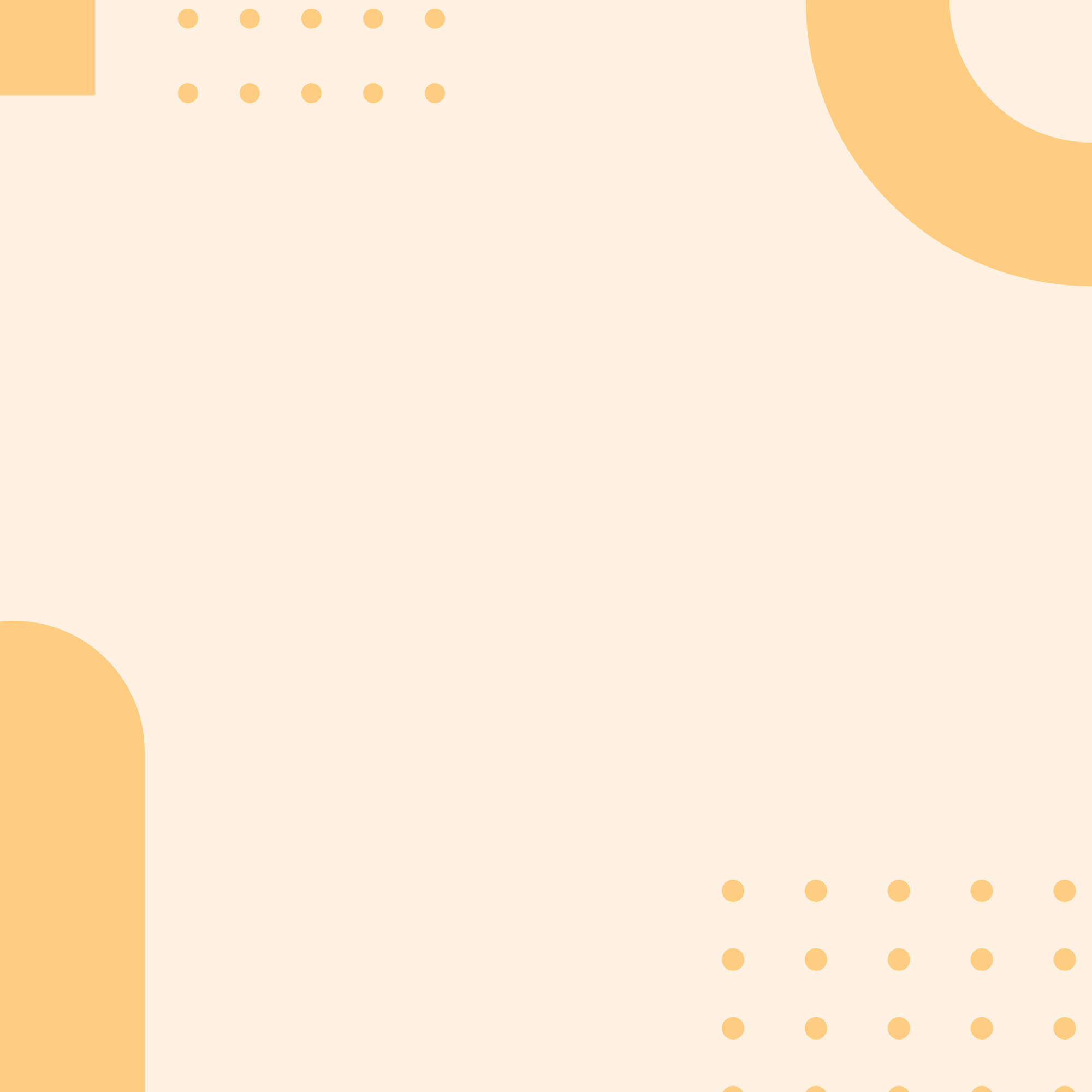 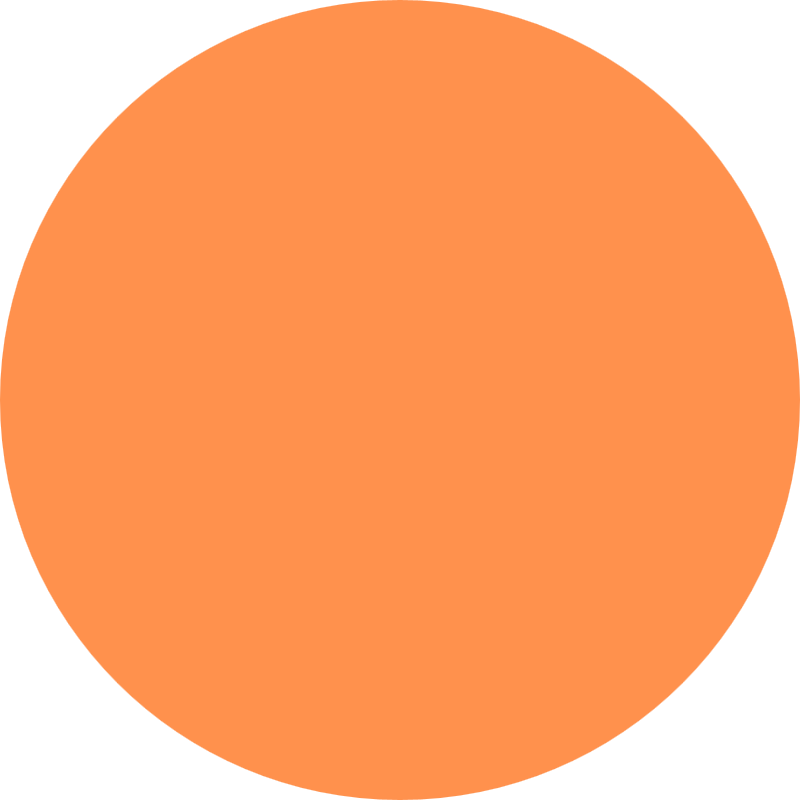 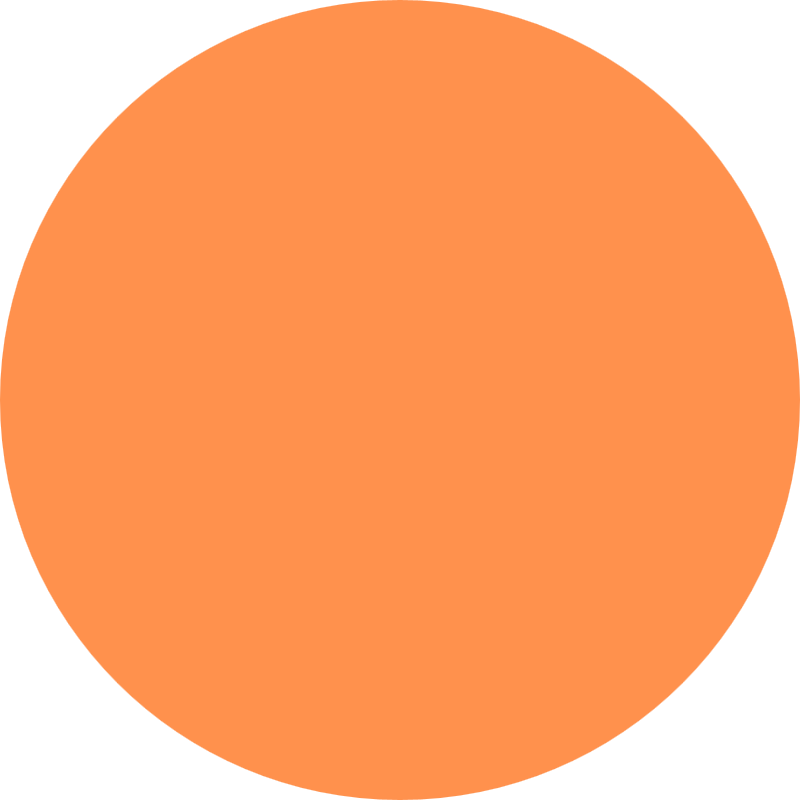 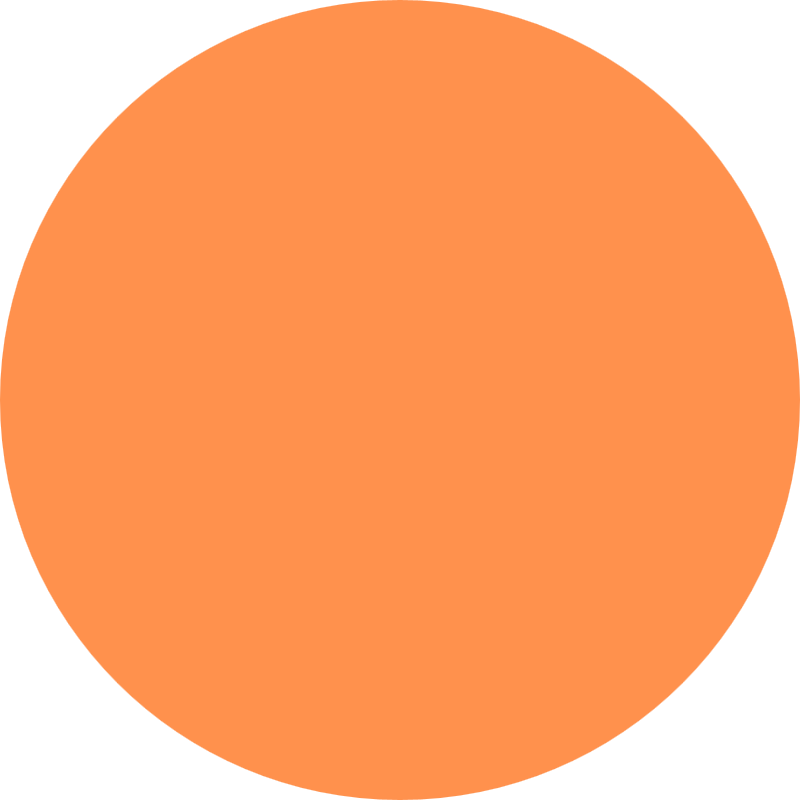 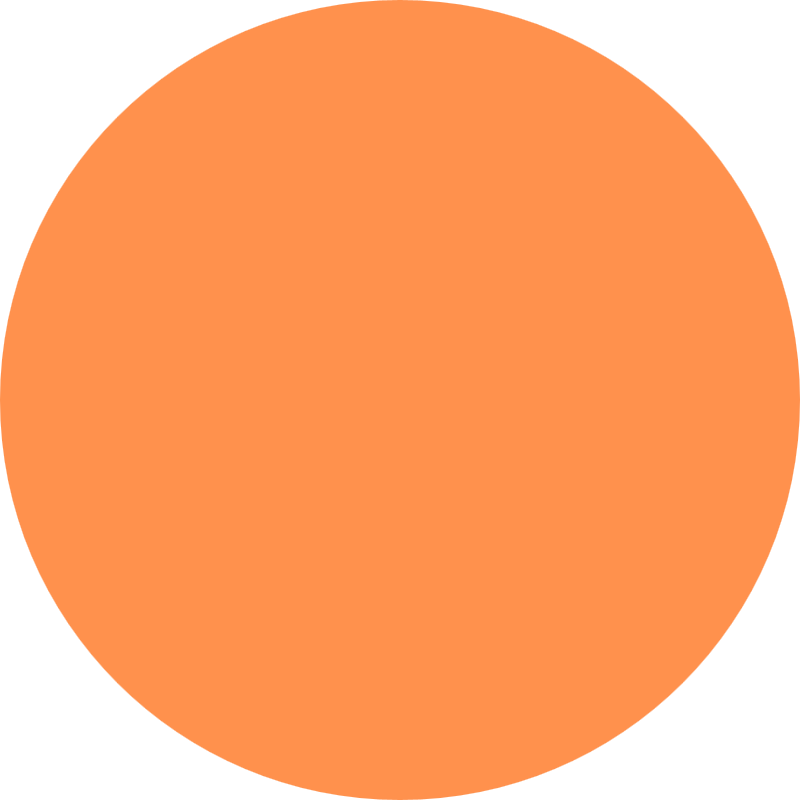 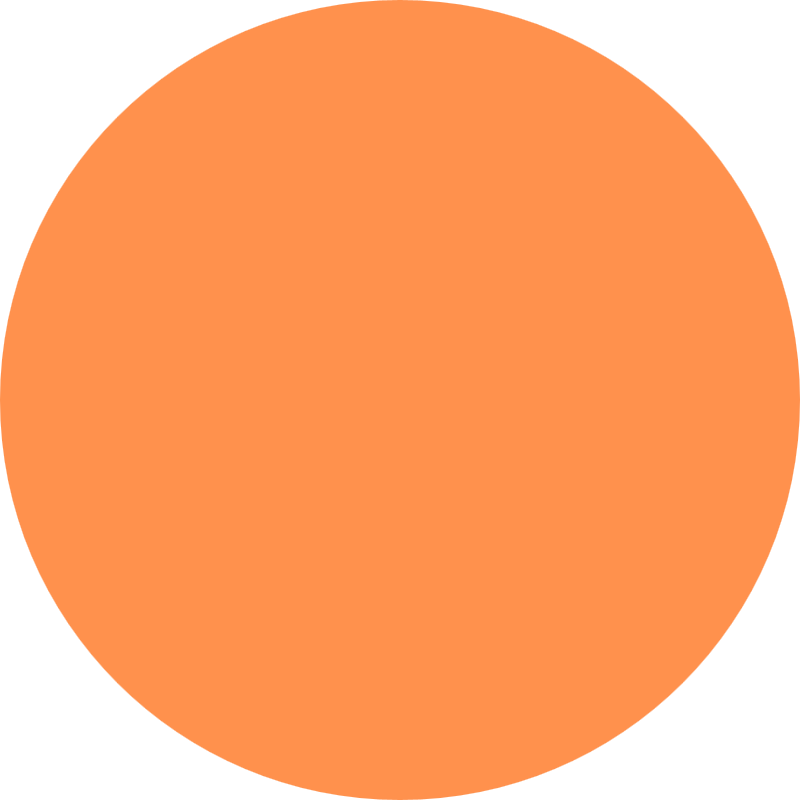 1917
1948
1959
1989
1991
1701-1800
REVOLUCIONES BURGUESAS
EDAD CONTEMPORÁNEA
1799-1802
GUERRAS NAPOLEÓNICAS
1801-1900
CAPITALISMO
1914-1918
PRIMERA GUERRA MUNDIAL
REVOLUCION RUSA
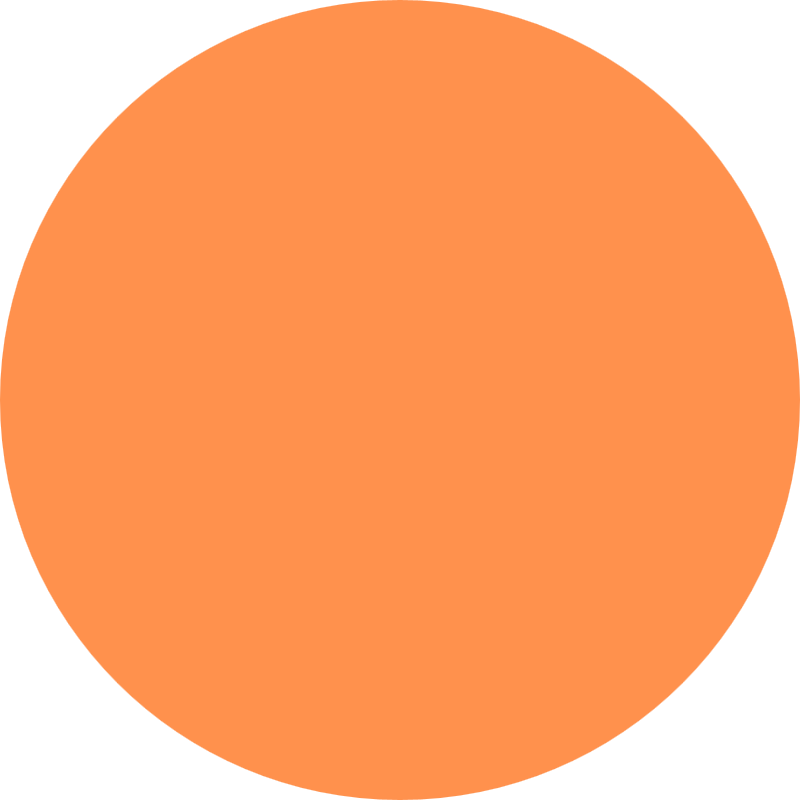 1920
REVOLUCIÓN LIBERAL
GRAN DEPRESIÓN NORTRAMERICANA
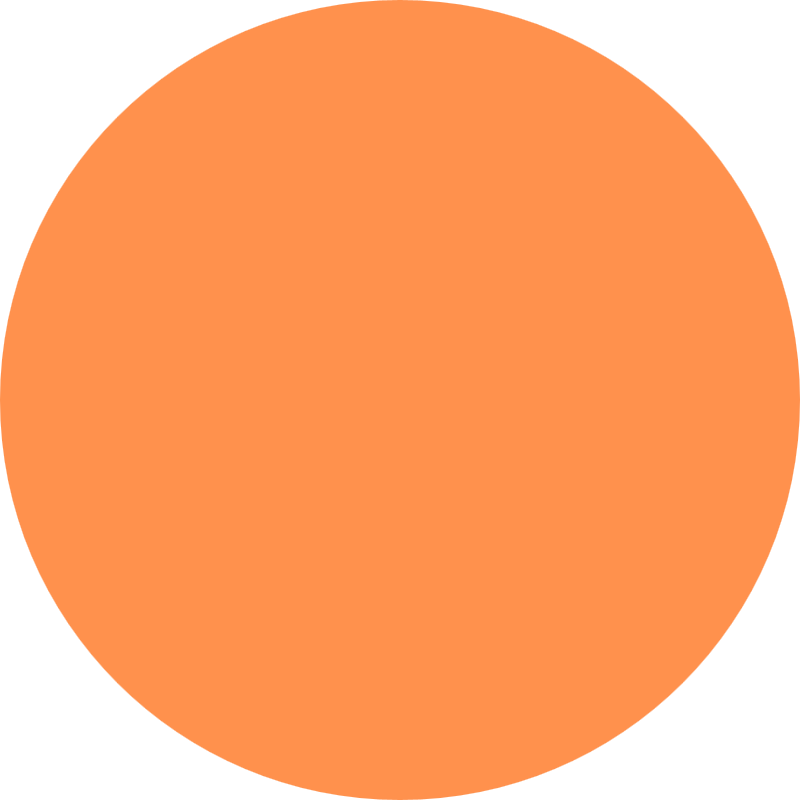 1929
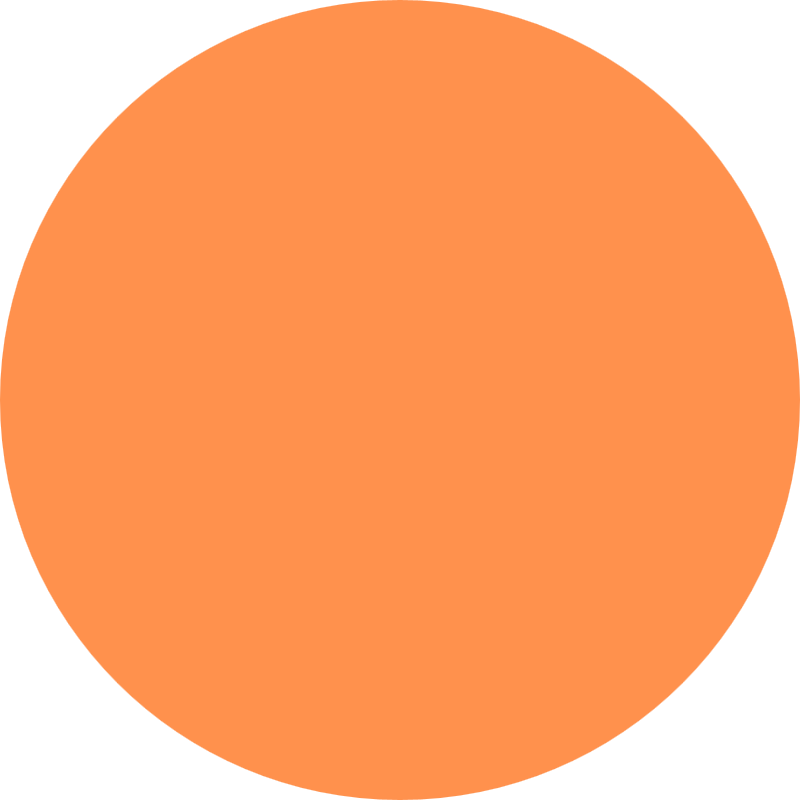 1939-1945
1945
SEGUNDA GUERRA MUNDIAL
ONU
NACIMIENTO DEL ESTADO DE ISRAEL
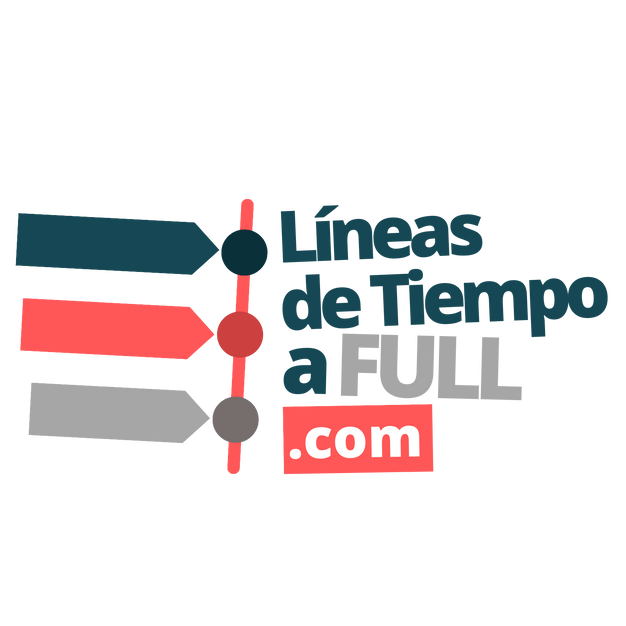 REVOLUCIÓN CUBANA
1960-1980
CRISIS POLITICA DE CENTROAMÉRICA
1945-1991
GUERRA FRÍA
CAÍDA DEL MURO DE BERLÍN
GLOBALIZACIÓN
WWW.ELORGANIZADORGRAFICO.COM